Unit 18PLAYING AND DOING
LESSON 3.2
[Speaker Notes: Thanh Yến Trần 0967 255 149 zalo/ FB https://www.facebook.com/thanhyentrananhngutaymy/]
WARM UP!
01
REVIEW
Click on the right word
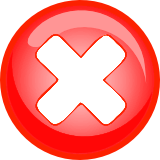 listening
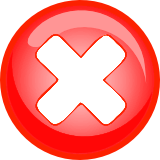 dancing
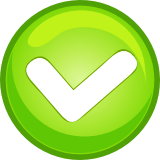 singing
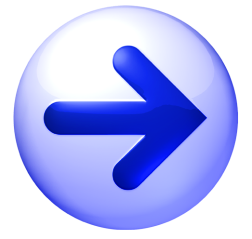 Click on the right word
drawing pictures
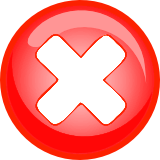 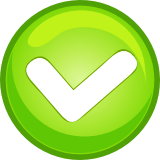 watching TV
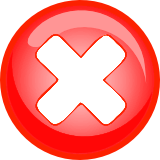 reading books
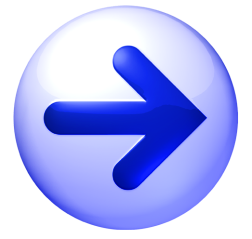 Click on the right word
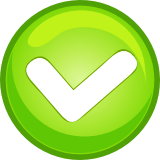 I'm dancing.
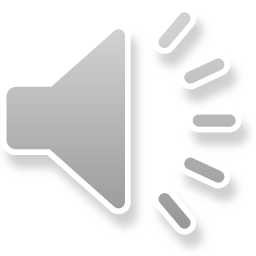 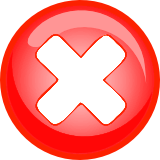 I'm reading.
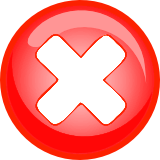 I'm singing.
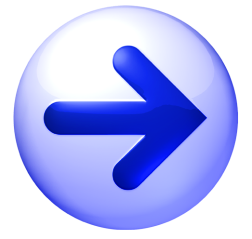 Click on the right word
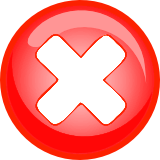 writing
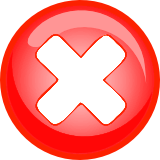 drawing
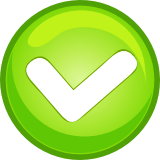 reading
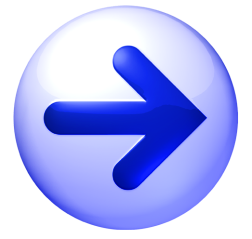 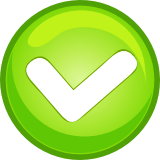 I'm  playing basketball.
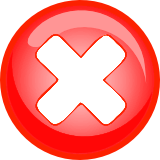 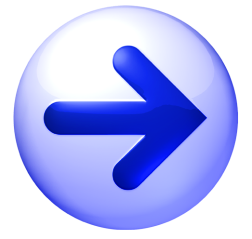 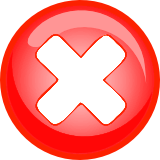 REODER: am/ listening/ I/ music/ to
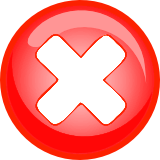 I'm music to listening.
I'm to listeing music.
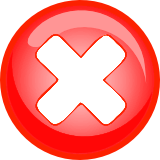 I'm listening to music.
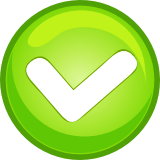 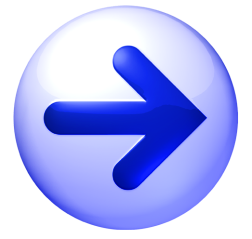 Click on the right word: DRAWING.........
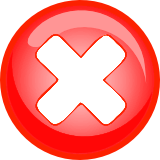 a book
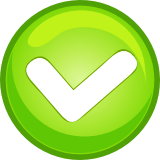 a picture
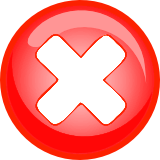 a song
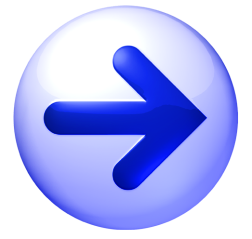 Click on the right word
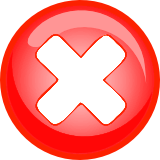 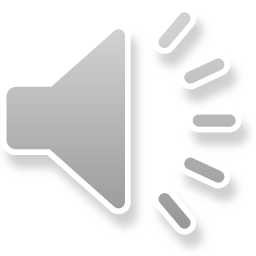 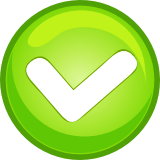 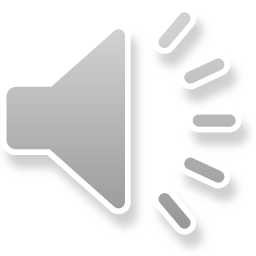 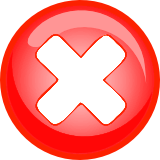 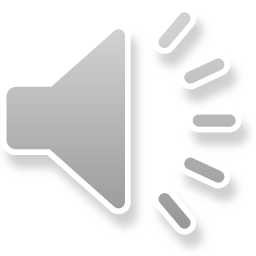 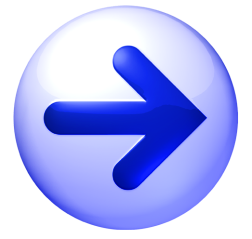 Click on the right word
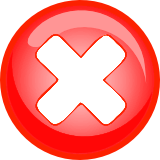 I'm drawing a picture.
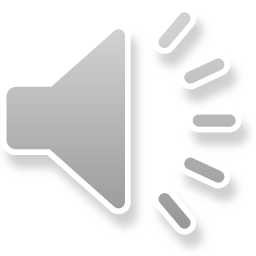 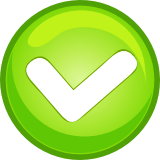 I'm reading a book.
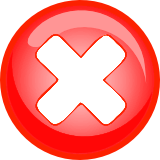 I'm writing.
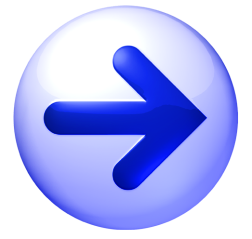 UNSCRAMBLE: I-W-R-I-T-G-N
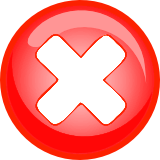 WIRTING
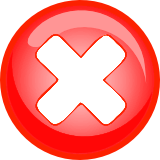 RIWTING
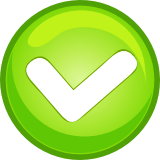 WRITING
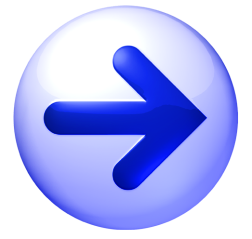 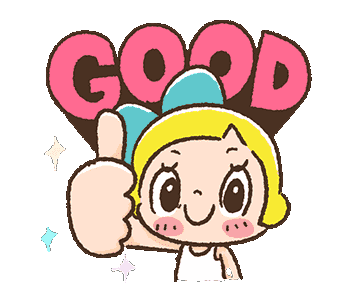 02
Read & Write
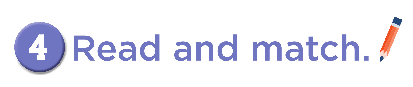 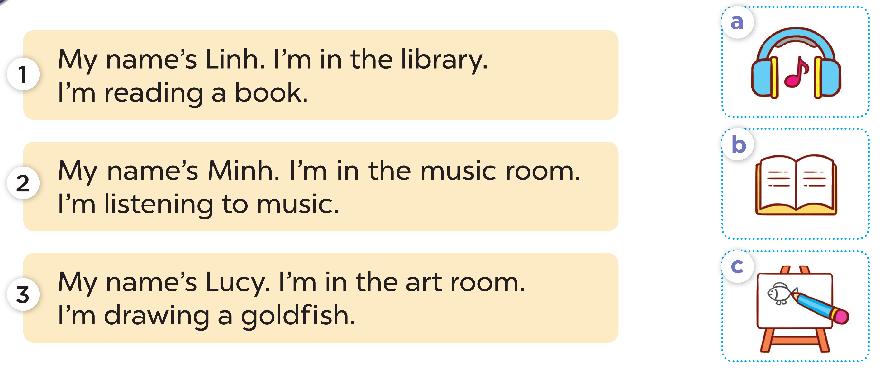 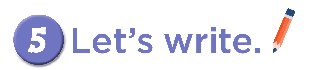 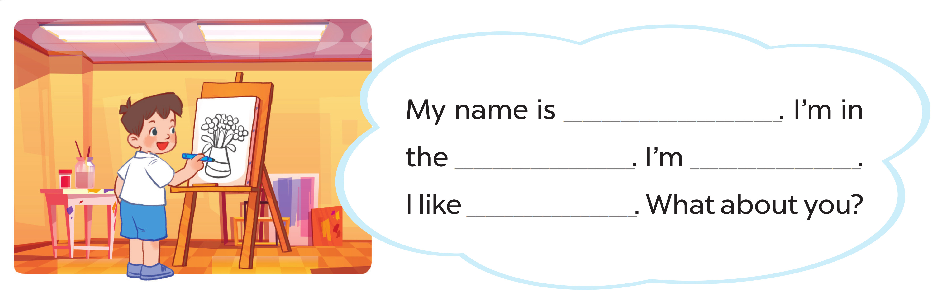 03
02
ACTIVITIES
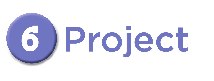 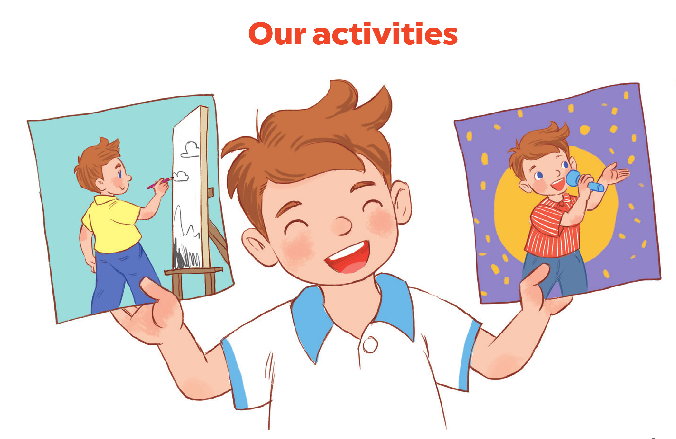 Thanks for watching